Lab: 
Making and Using an Electroscope
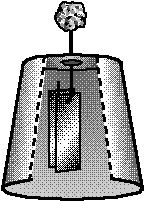 List your materials:	

ruler
scissors
10 cm x 30 cm piece of foil
1 paperclip
1 plastic cup with a hole
3 g of clay
Write the procedure:
1. Cut a piece 
of foil 2 cm x 4 cm
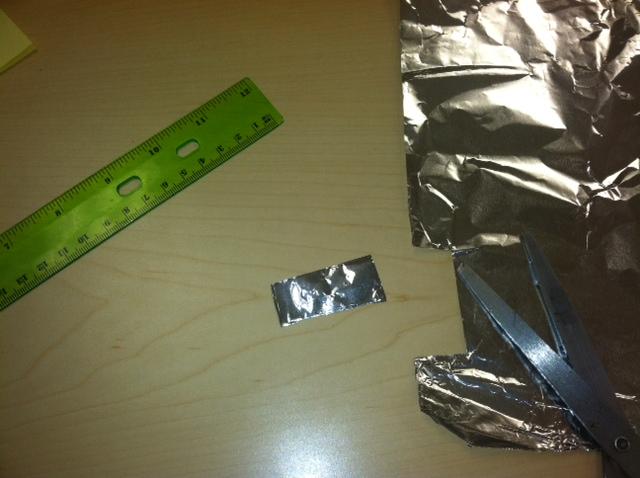 2. Fold foil in half (hot dog style) and fold one end over 0.5 cm

Cut a small triangle 
along the edge to 
create a diamond-
shaped hole after 
unfolding it
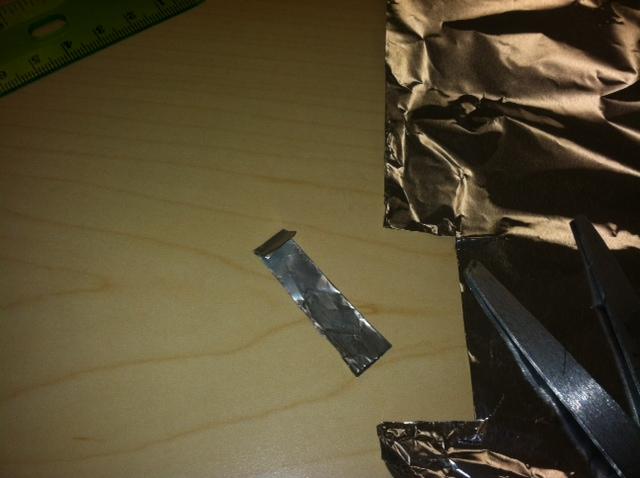 3. Carefully unfold the foil and cut into two separate leaves
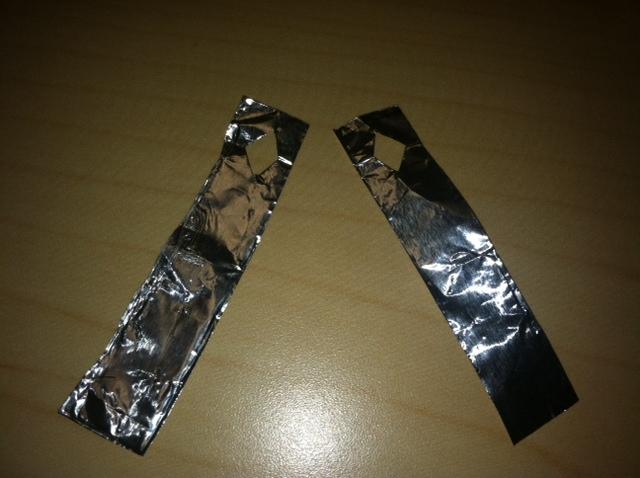 4. Unfold one end of a paper clip and hang the leaves on the loop
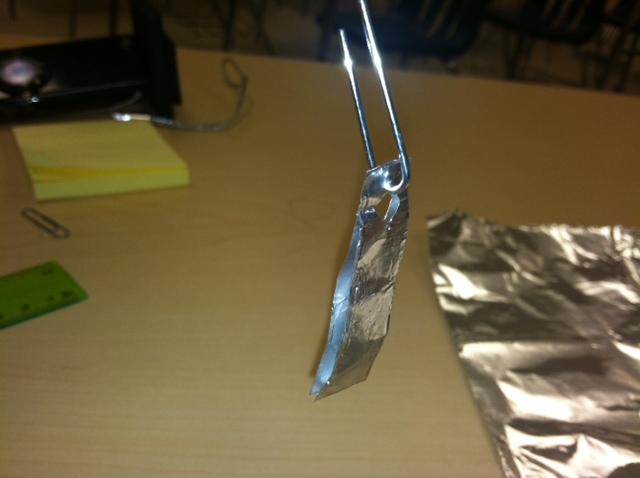 5. Insert the paperclip into the cup and secure it with the clay.
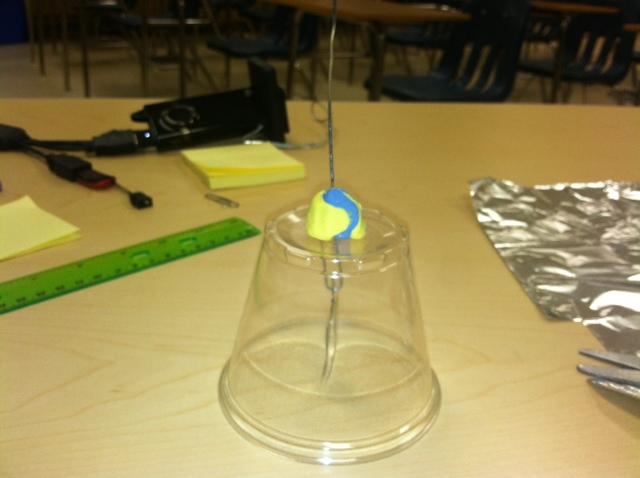 6. Ball up the remaining foil and place on the straight end of the paper clip
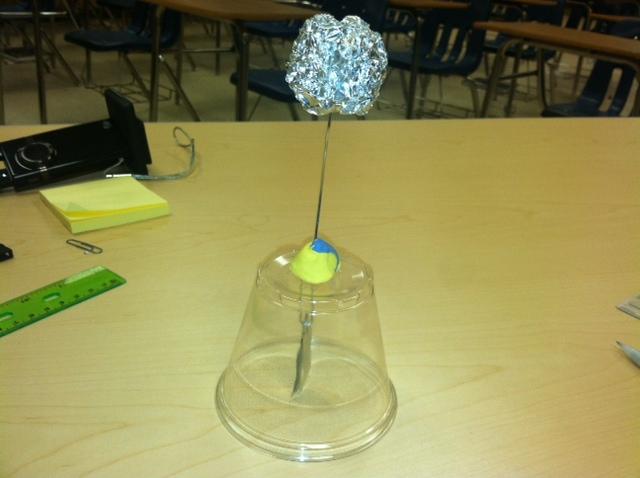 7. Write your name on a Post-it and secure it to the electroscope